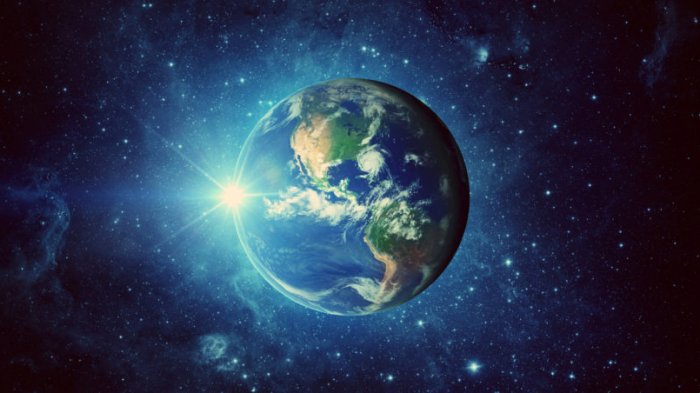 LAPISAN BUMI
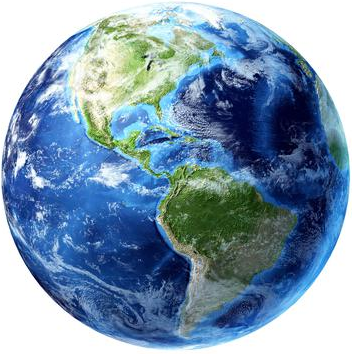 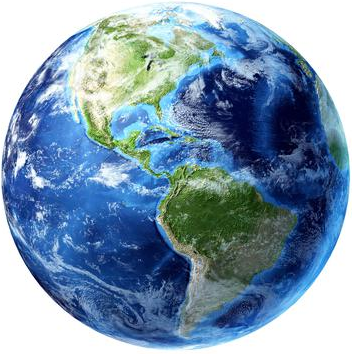 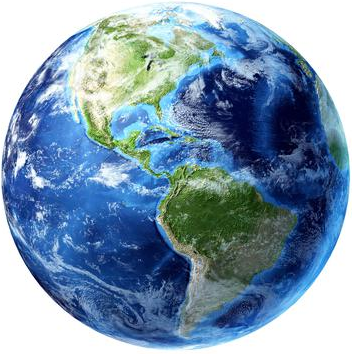 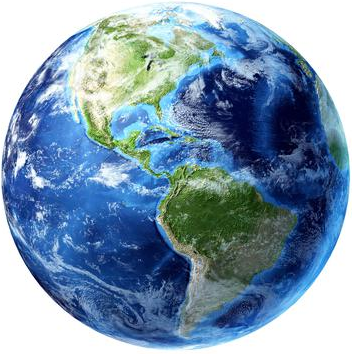 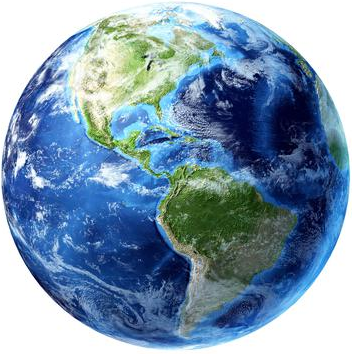 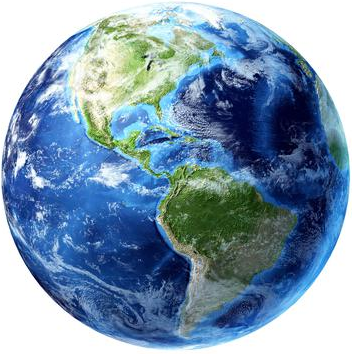 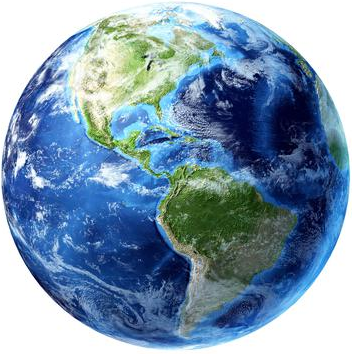 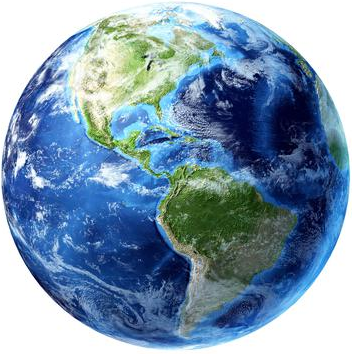 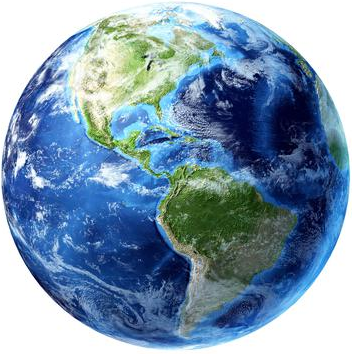 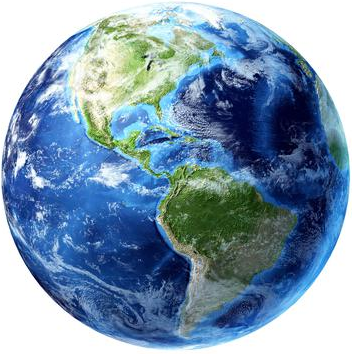 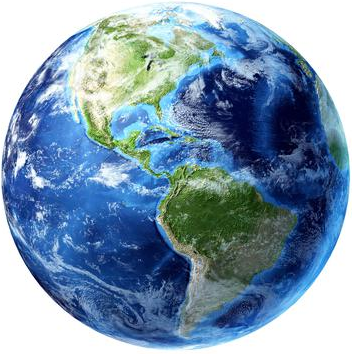 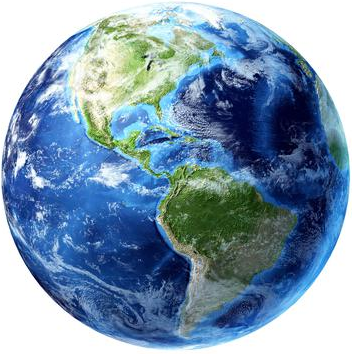 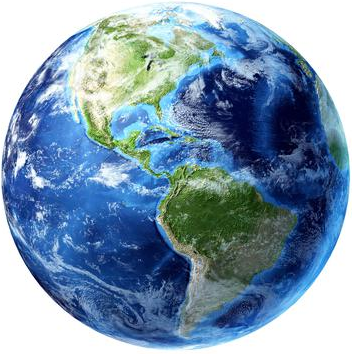 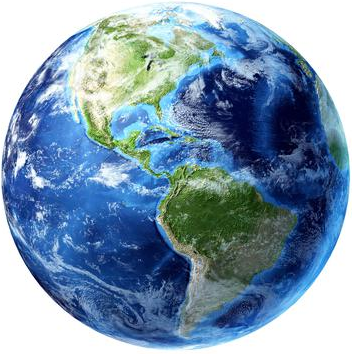 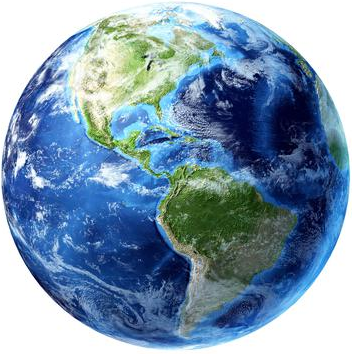 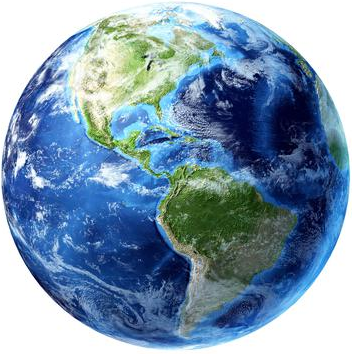 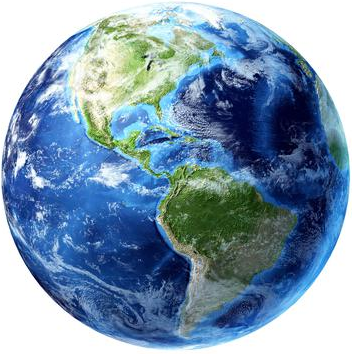 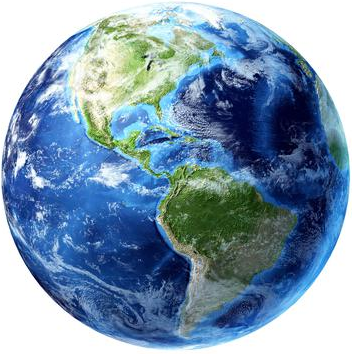 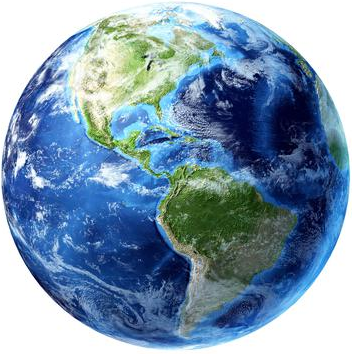 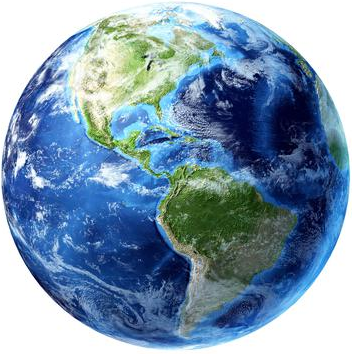 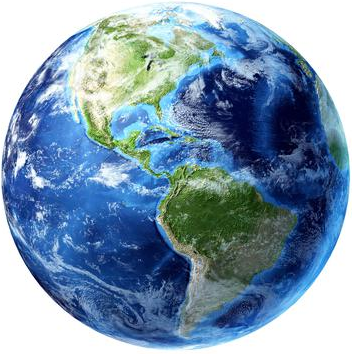 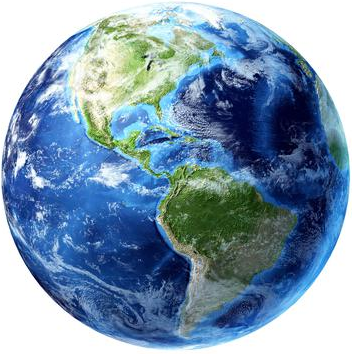 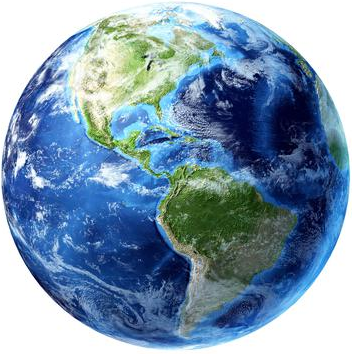 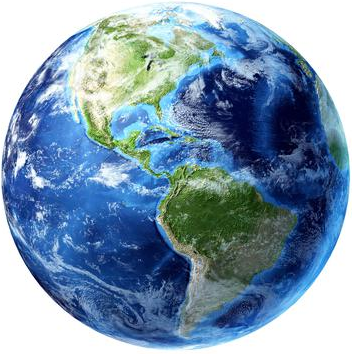 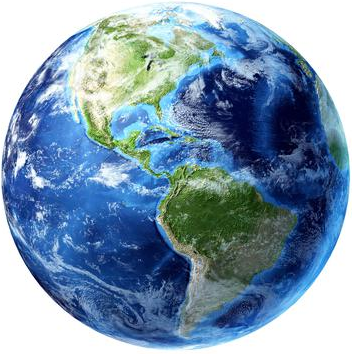 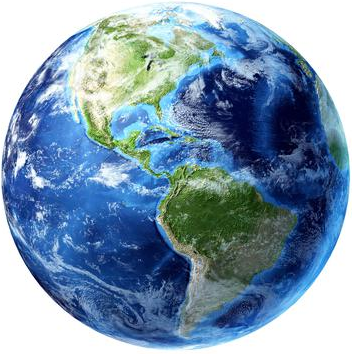 LAPISAN
ATMOSFER
BUMI
EKSOSFER
TERMOSFER
MESOSFER
STRATOSFER
TROFOSFER
0 – 10 Km
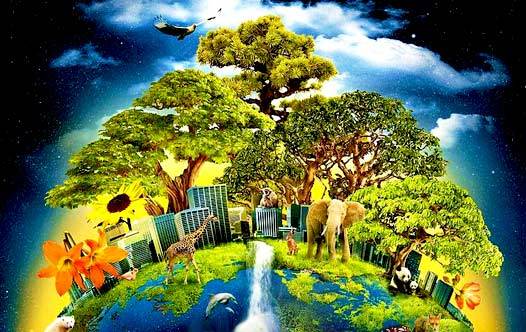 TROPOSFER
SISTEM BUMI
UAP AIR
GAS
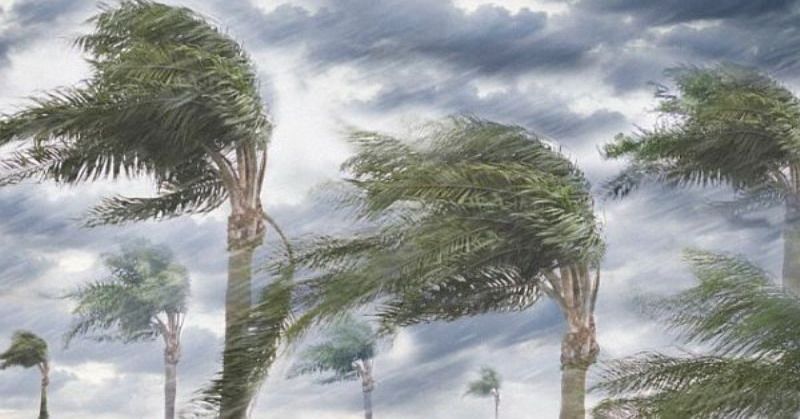 ANGIN
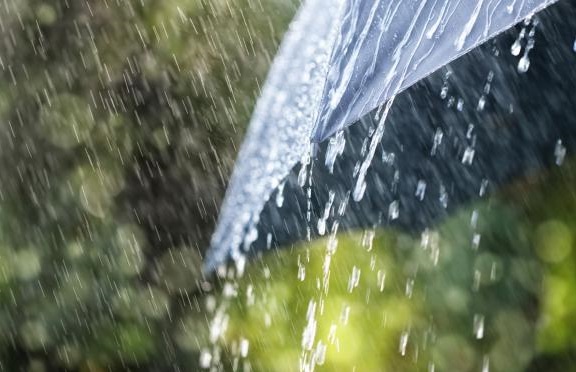 HUJAN
SISTEM BUMI
AWAN
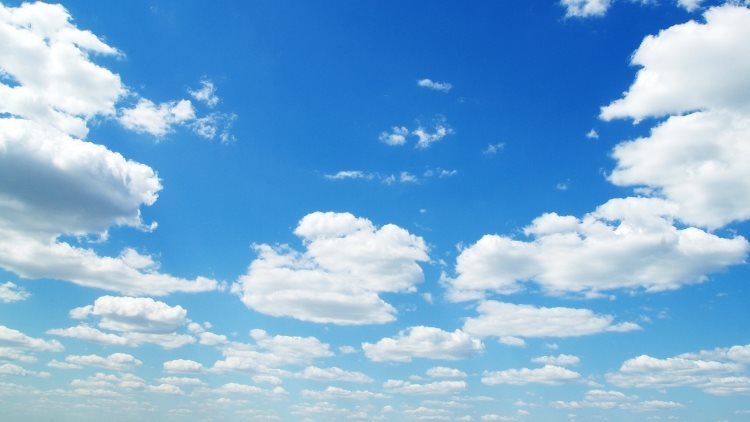 SALJU
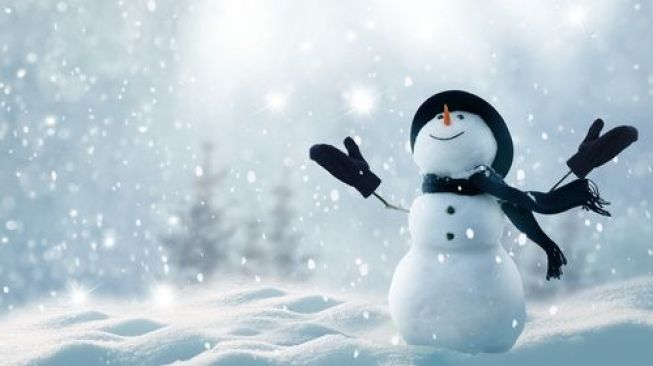 10 – 50 KM
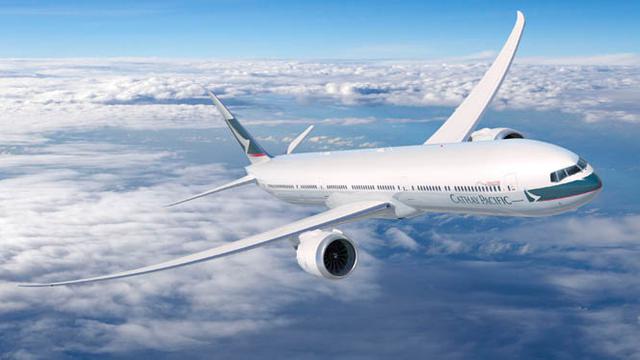 - 50 oC - 2,5 oC
SEDIKIT AWAN
STRATOSFER
PENER
BANGAN
O3
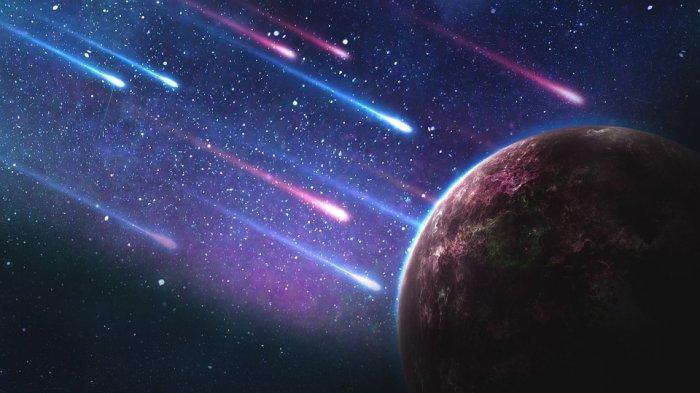 50 – 85 KM
- 75 oC
MESOSFER
PELINDUNG BUMI
HUJAN METEOR
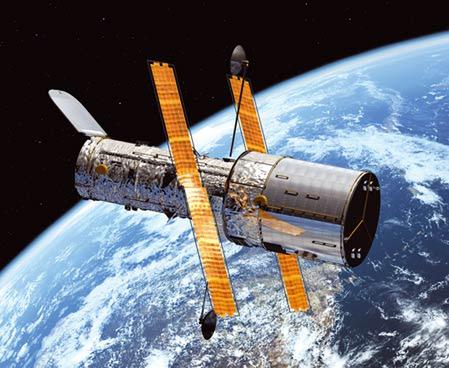 IONOSFER
-87 oC  726 oC
85 – 500 KM
TERMOSFER
GELOMBANG RADIO
PELINDUNG UV
ORBIT TELESKOP HUBBLE
ORBIT PESAWAT ULANG-ALIK
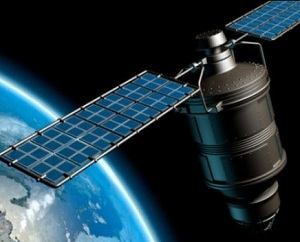 > 500 KM
EKSOSFER
ORBIT SATELIT
27 oC